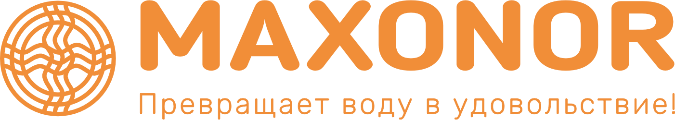 УНИТАЗЫ SMART
ГАРАНТИЙНЫЕ СРОКИ
ПРАВИЛА ПО УХОДУ И ЭКСПЛУАТАЦИИ
ГАРАНТИЙНЫЙ СРОК НА УНИТАЗЫ SMART СОСТАВЛЯЕТ:
10 лет на корпус и покрытие
2 года на сиденья для унитазов, арматуру бачка, электронные компоненты
6 месяцев на резиновые комплектующие
Данная гарантия распространяется только на изделия, использующиеся в личных целях, не связанных
с предпринимательской деятельностью.
При применении изделия в общественной или промышленной сфере деятельности гарантийный срок 
составляет 1 год.
Настоящее гарантийное обязательство на унитазы SMART торговой марки MAXONOR дополняет
права потребителей, установленные действующим законодательством Российской Федерации.
Гарантийные сроки изделий исчисляются с даты продажи.
При наступлении гарантийного случая Вам необходимо собрать комплект документов и отправить продавцу,
у которого Вы приобрели нашу продукцию:
1. письмо в произвольной форме, в котором Вы укажете дату, место покупки, суть поломки
2. копию чека, подтверждающего покупку товара в бумажном или электронном виде
3. заключение эксперта сервисного центра, в котором указана причина поломки
4. фотографии товара 

УСЛОВИЯ ГАРАНТИЙНОГО ОБЯЗАТЕЛЬСТВА
Гарантийные обязательства на унитазы Smart распространяются в течение установленного гарантийного срока 
при соблюдении условий хранения, транспортировки, правил монтажа и эксплуатации, указанных в настоящем
паспорте на изделие, продавец обеспечивает бесплатную замену изделия только в случае обнаружения дефектов
производственного характера.

ОГРАНИЧЕНИЯ ПО ГАРАНТИИ:
Гарантийные обязательства не распространяются в случаях:
1. механического повреждения (трещины, сколы, царапины и т.п.), полученного вследствие транспортировки,
неправильной эксплуатации, действия третьих лиц
2. неквалифицированной установки (монтажа, либо ремонта)
3. изменения конструкции, использования изделия не по его функциональному назначению
4. дефектов поверхности изделия, возникших в результате неправильного ухода 
5. использование запасных частей стороннего происхождения
7. дефекты изделия, вызванные попаданием внутрь инородных предметов и механических примесей
ПРАВИЛА УХОДА ЗА УНИТАЗОМ SMART
Запрещается:
•высыпать/выливать в унитаз цементные и клеевые смеси
• становиться ногами на унитаз
Перед уборкой или снятием сиденья отсоедините устройство от источника питания.
Производите чистку унитаза с сиденьем регулярно или непосредственно после обнаружения загрязнений.
Не допускайте попадания воды или моющих средств внутрь изделия или на вилку питания, это может
привести к короткому замыканию, поражению электрическим током или возгоранию.
Не используйте едкие чистящие средства, содержащие хлор или кислоты
Используйте только щадящие средства
Не используйте жёсткие щётки
Следуйте инструкциям по использованию моющего средства
Никогда не смешивайте моющие средства